To ensure that my field of view is large enough, figure below is the synthesized beam of cylinder
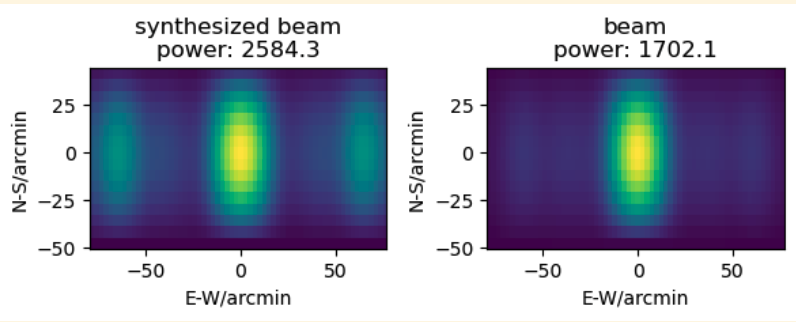 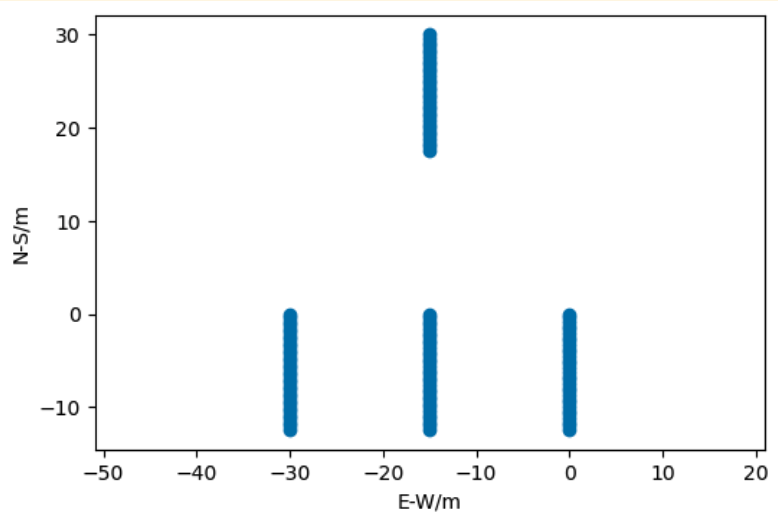 [Speaker Notes: Discuss the proposal of adding two or three cylinders to existing Tianlai Cylinder]
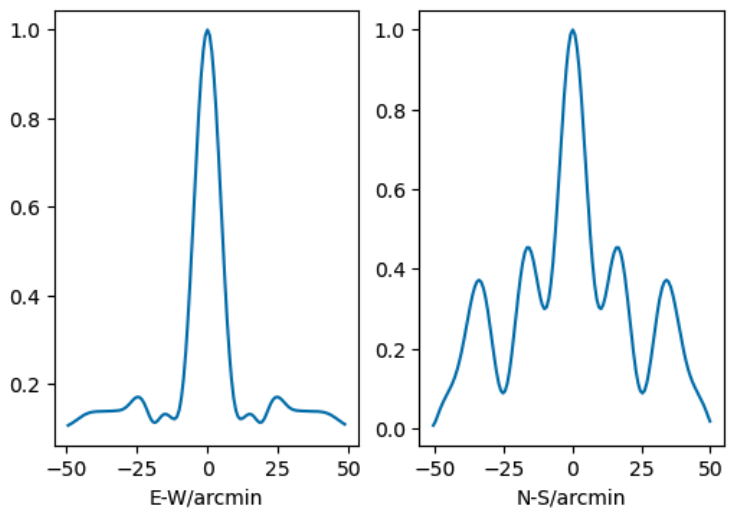 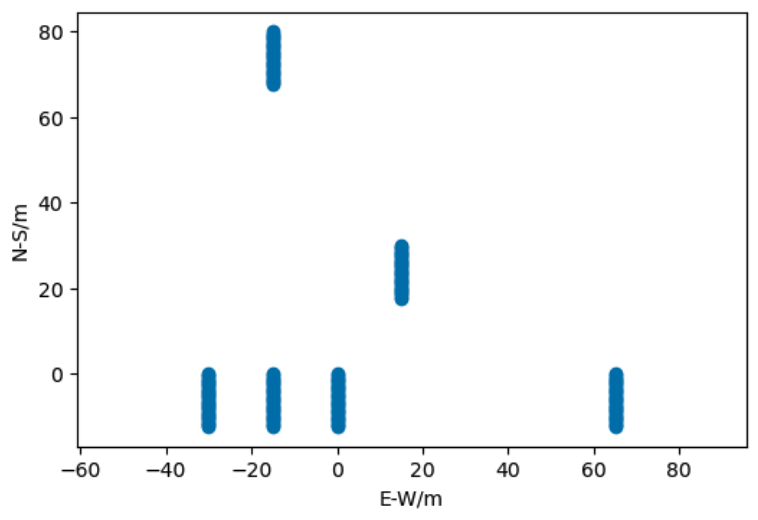 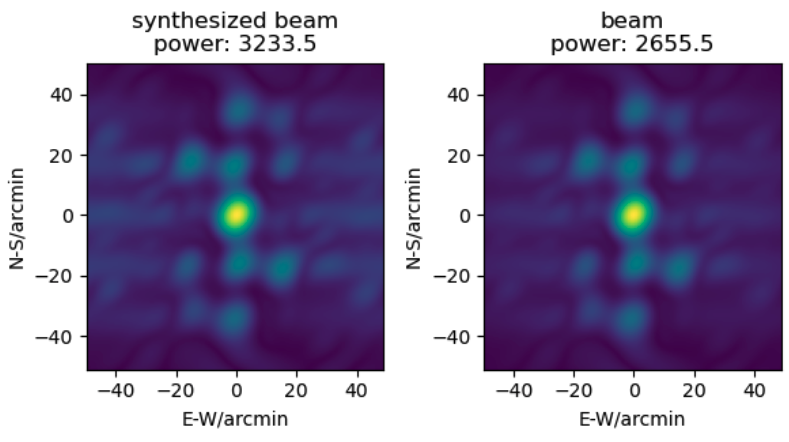 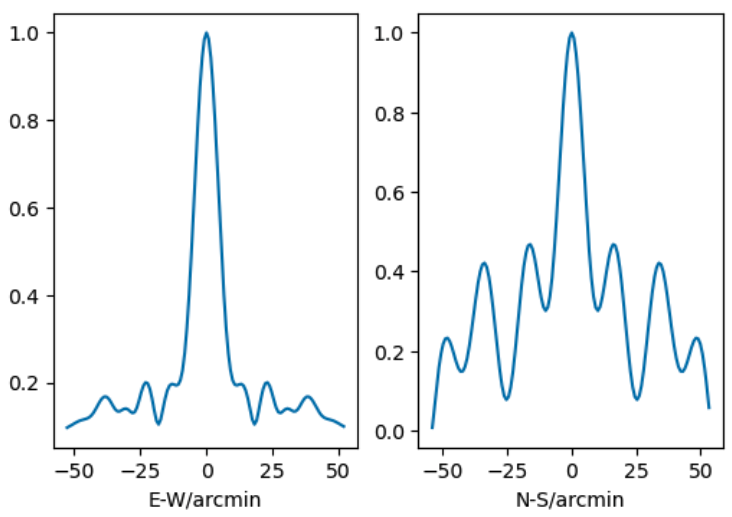 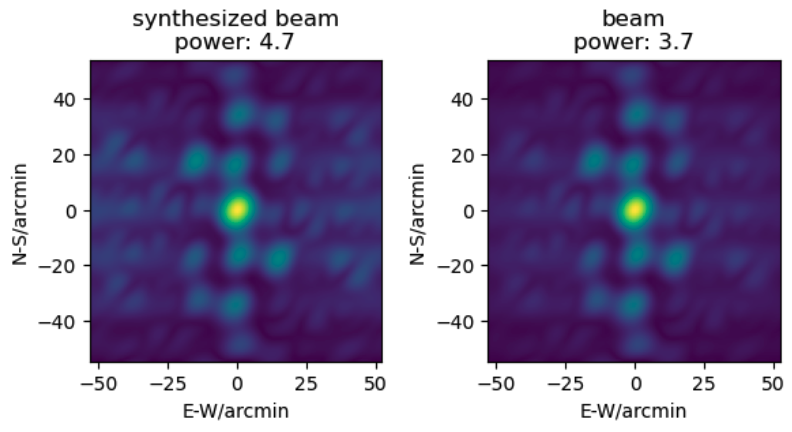 750 MHz
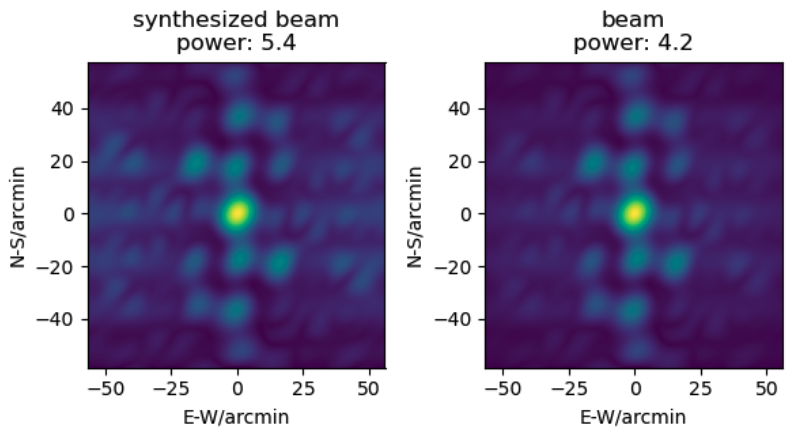 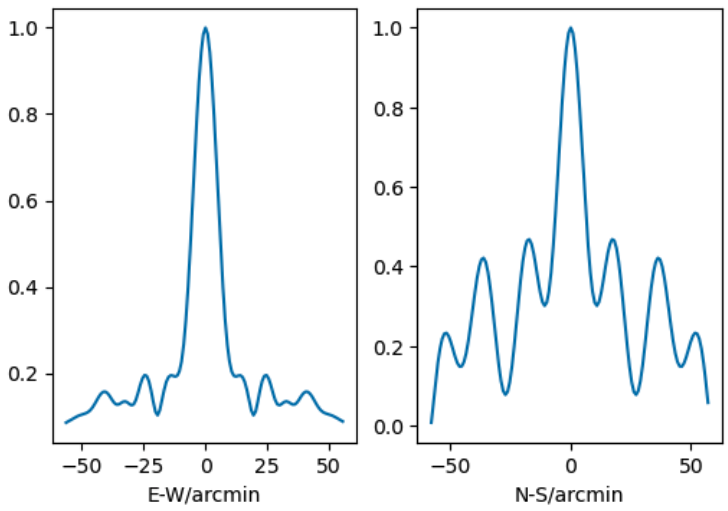 700 MHz
No grating lobe in 1 deg: d<wavelength/(1 deg*pi/180) = 28 m
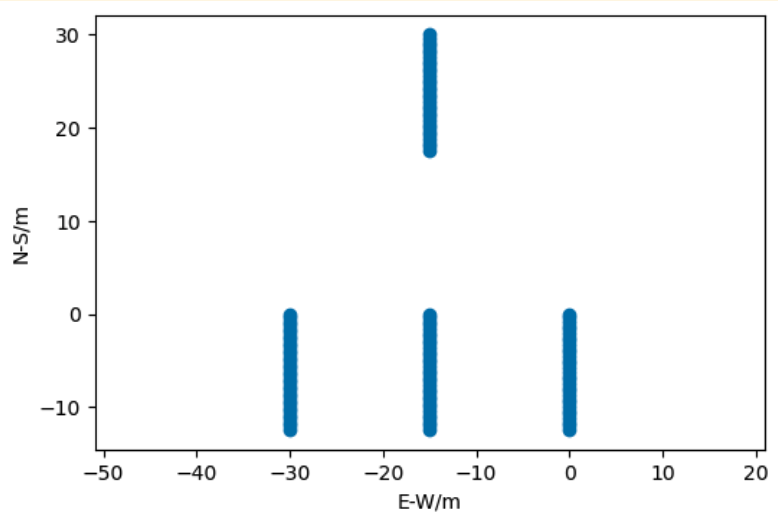 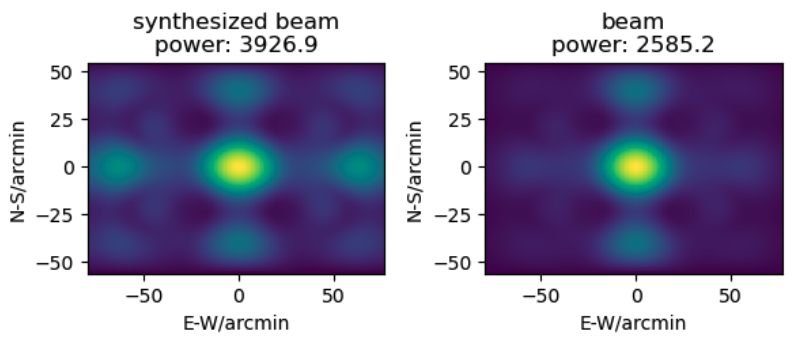 Grating lobes show up
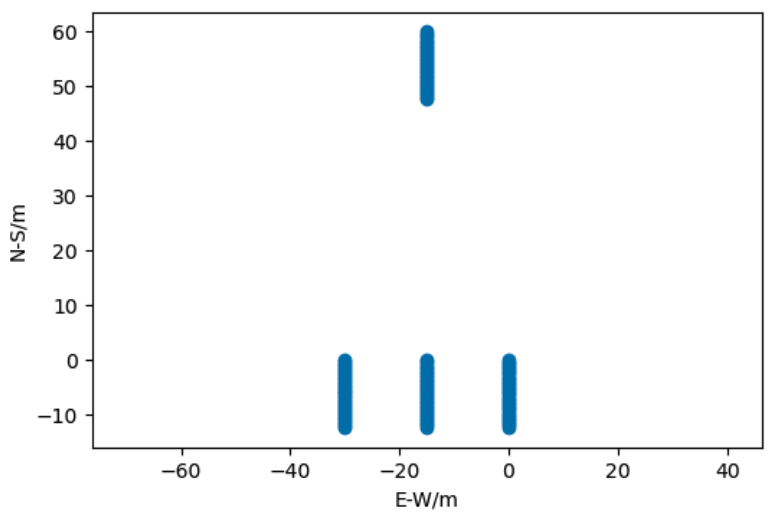 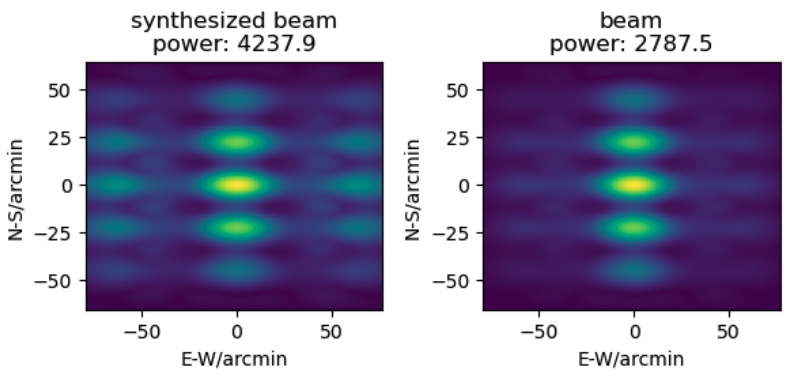 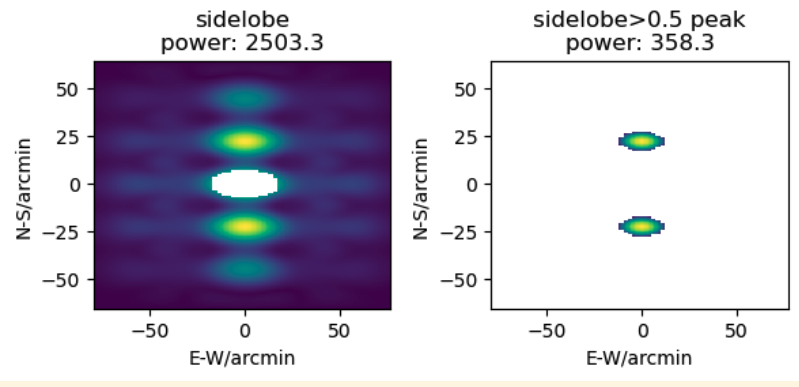 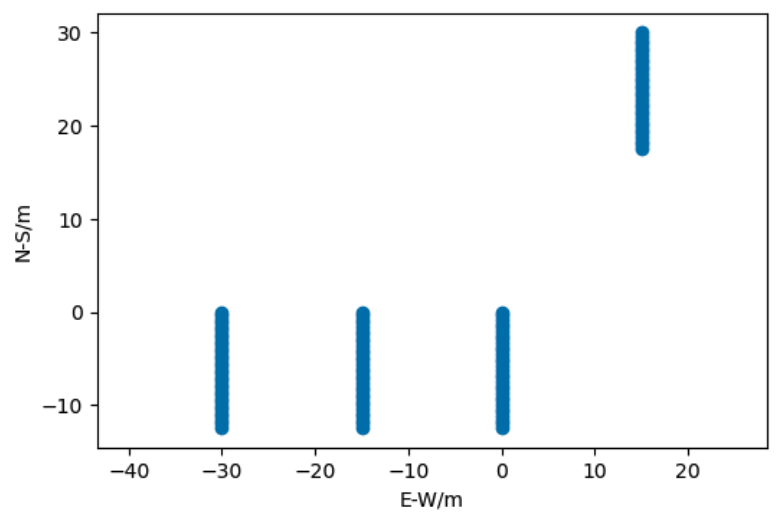 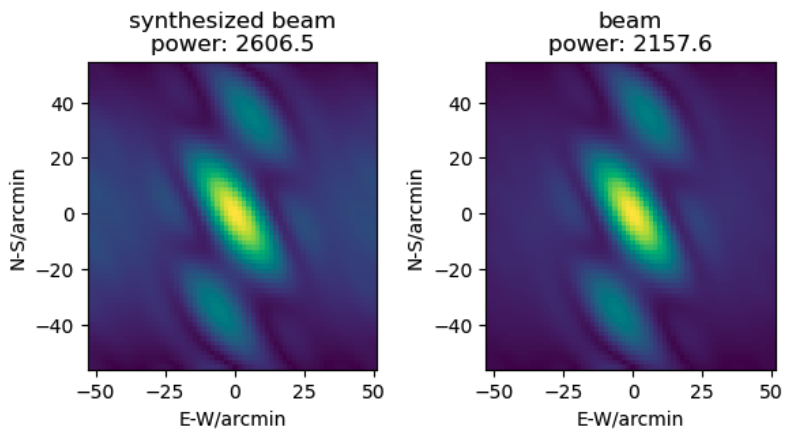 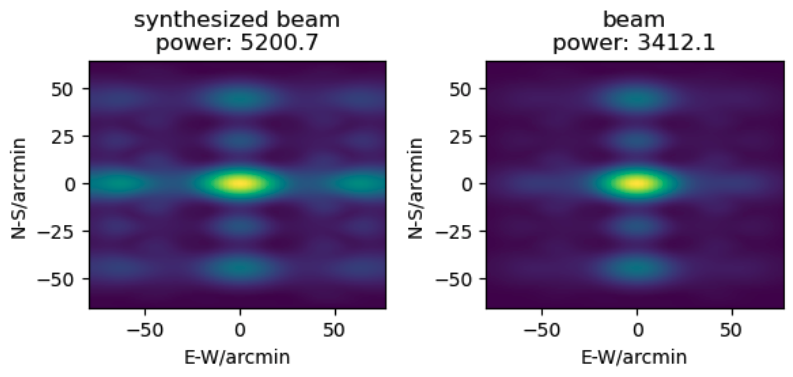 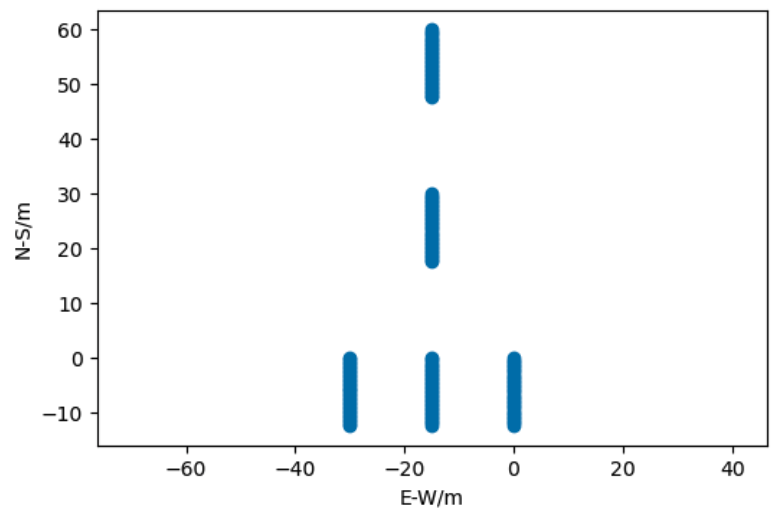 We can cancel the grating lobe by another cylinder
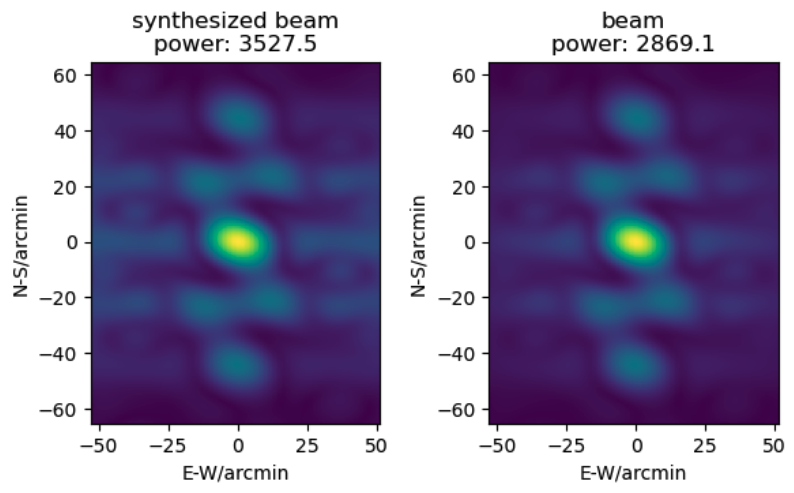 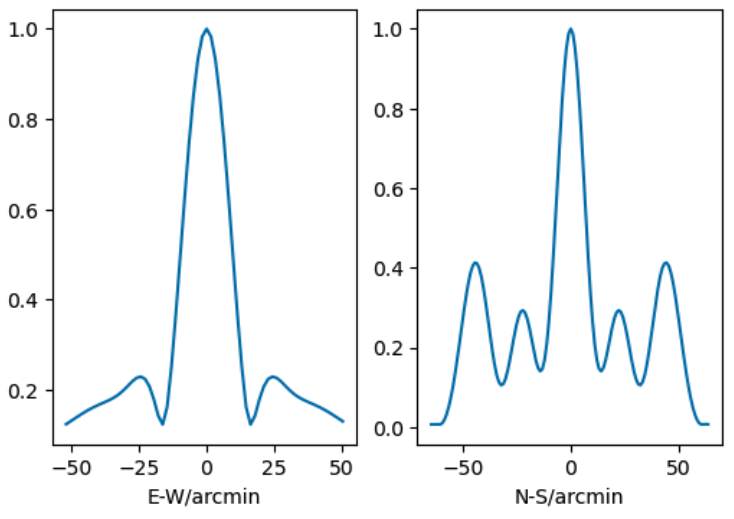 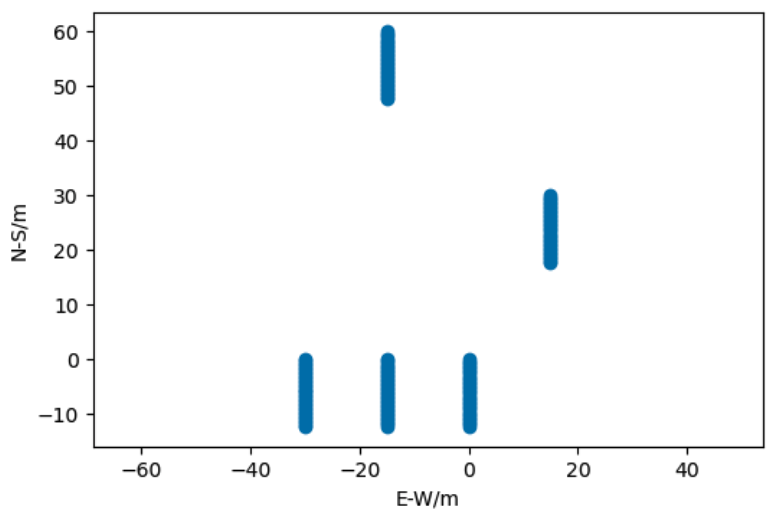 Even move the additional cylinder a little bit eastward to improve resolution (Note the sidelobe increases a little)
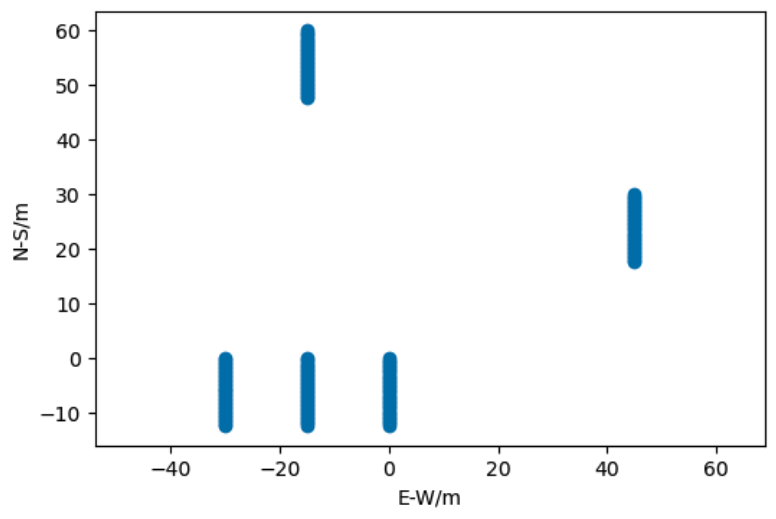 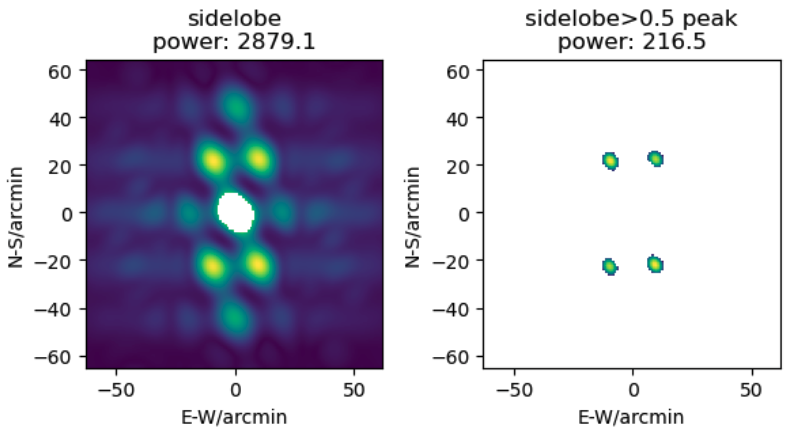 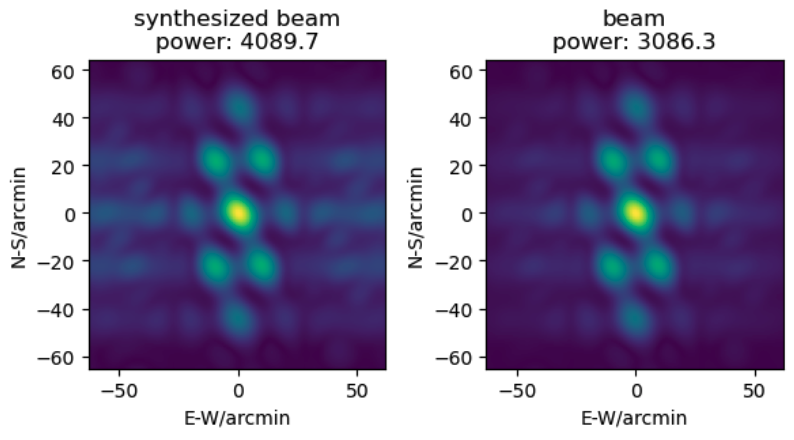 If we move the additional cylinder too away, grating lobes shows up at the sidelobe positions
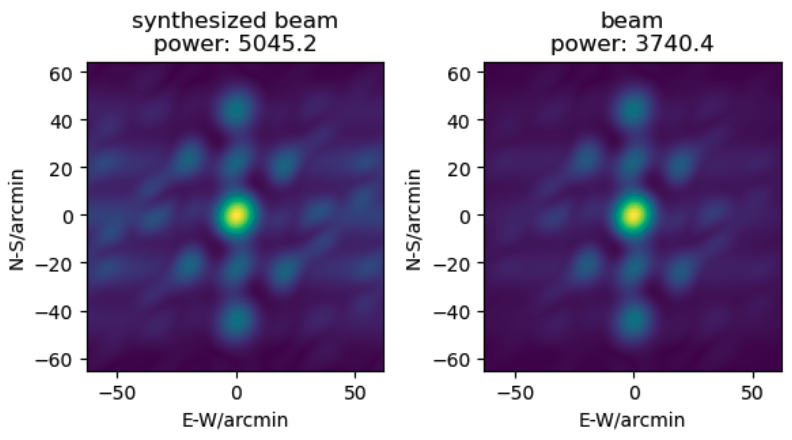 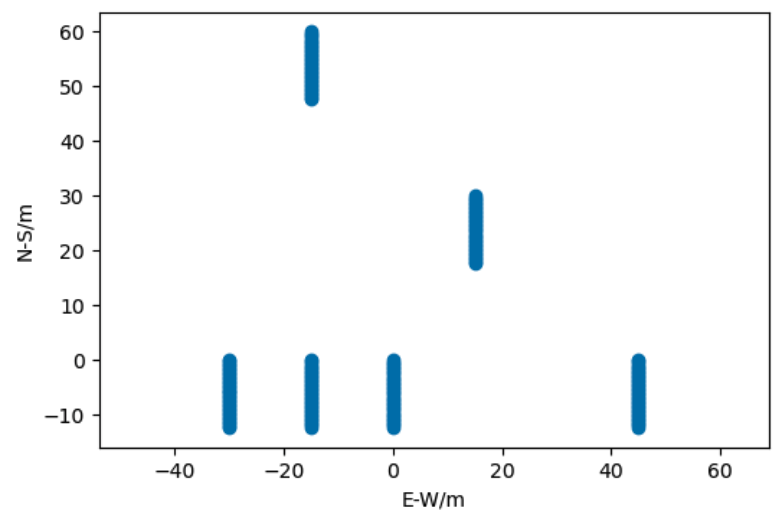 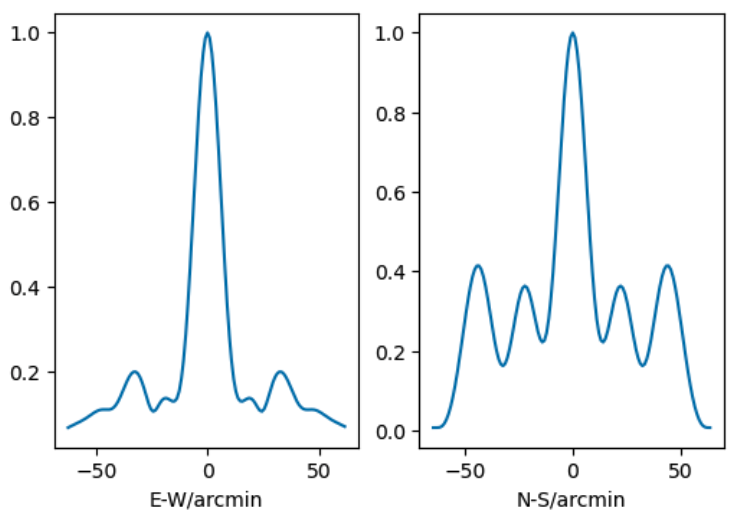 So three cylinders and reasonable result should be something like this
Perturb it
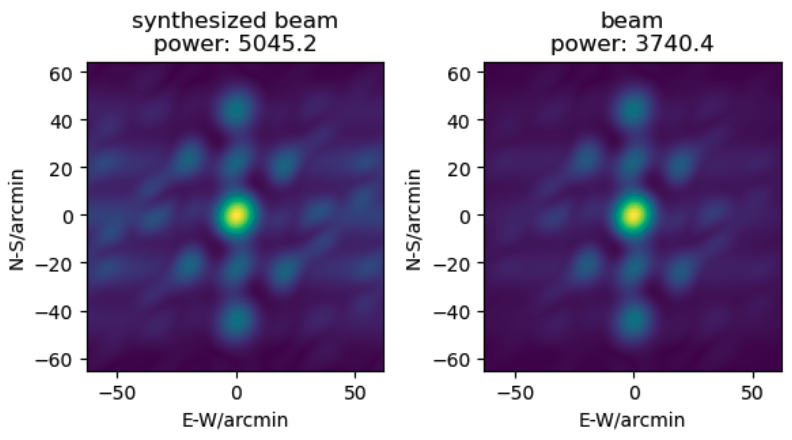 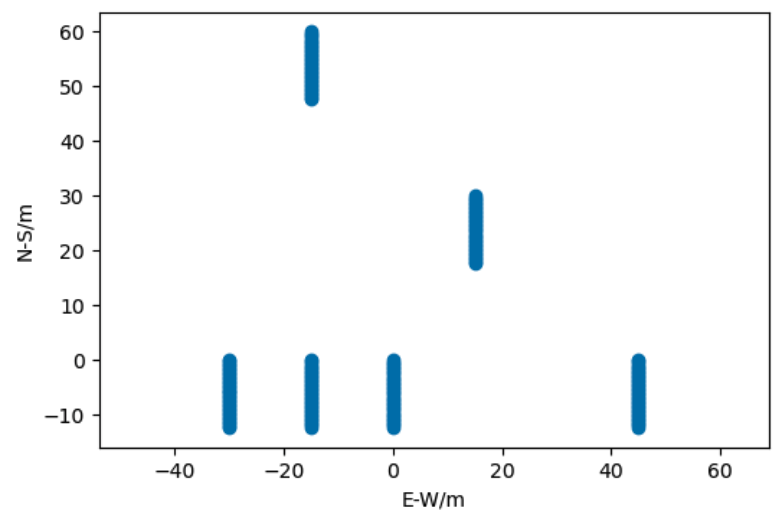 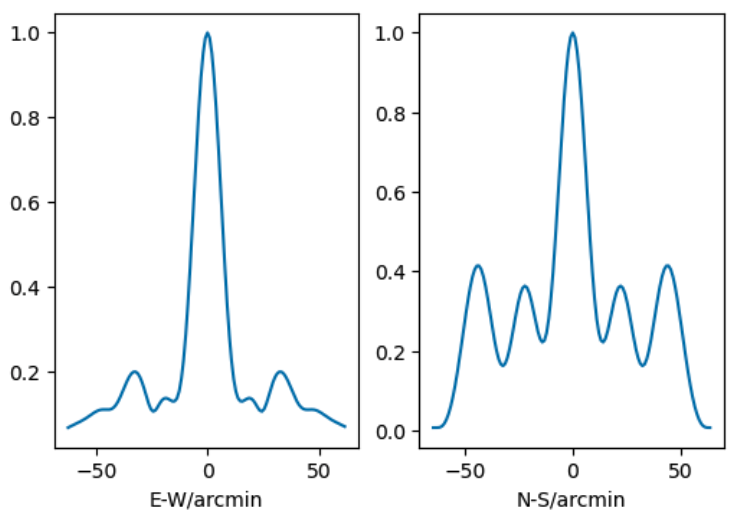 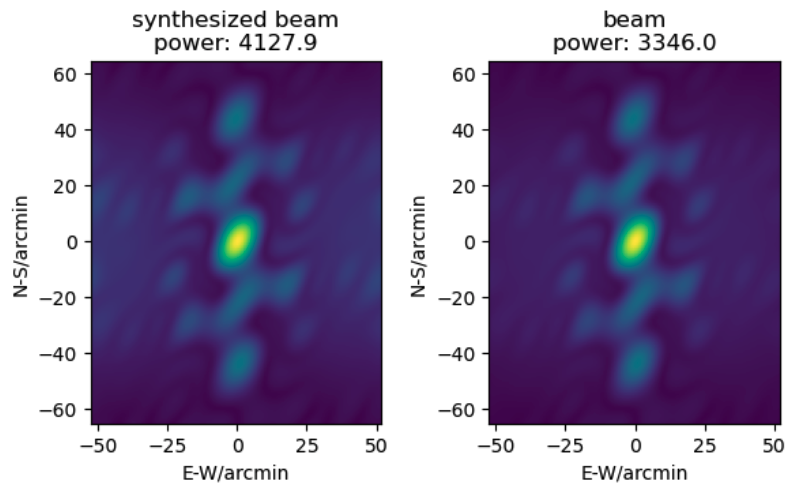 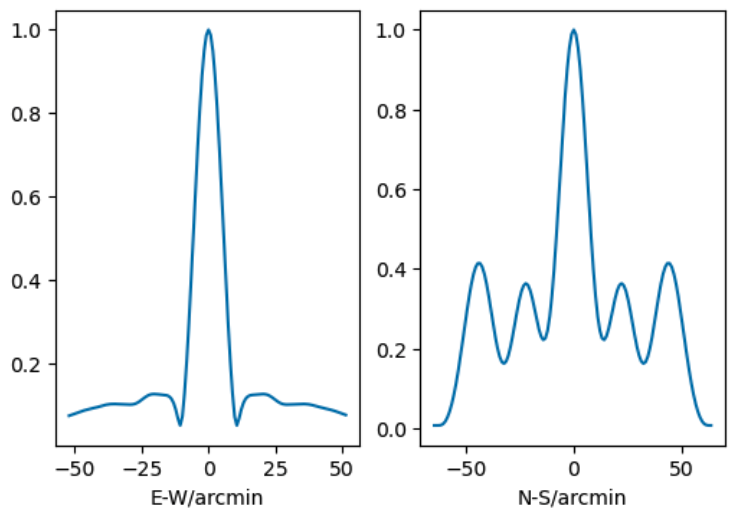 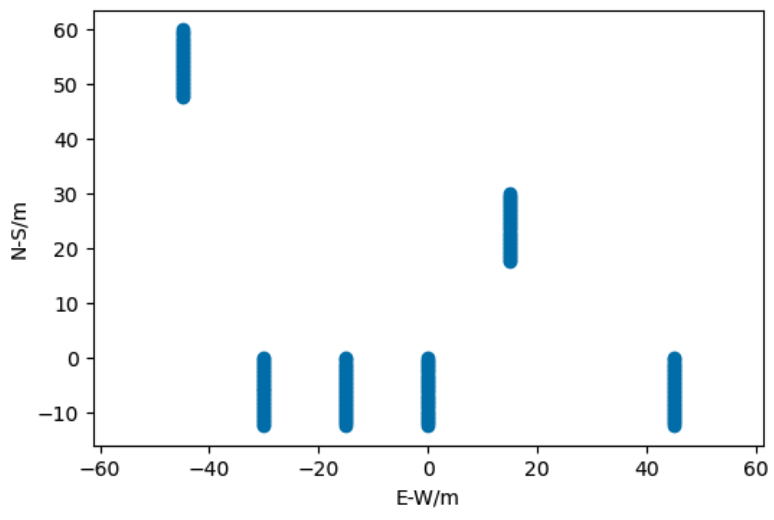 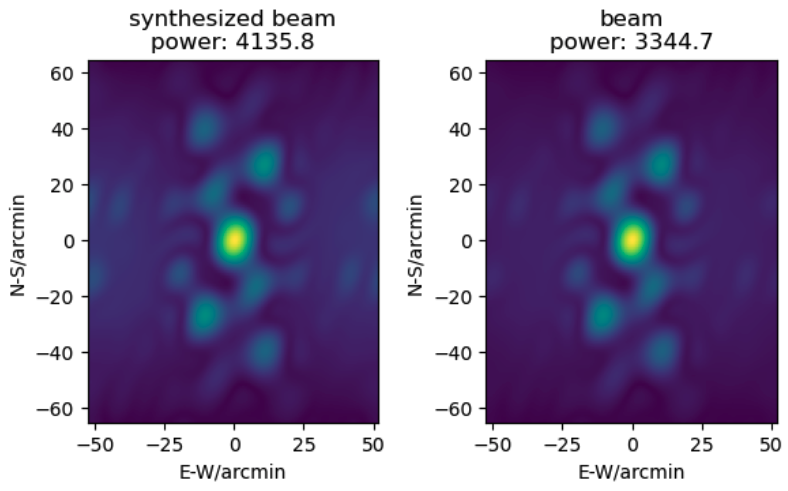 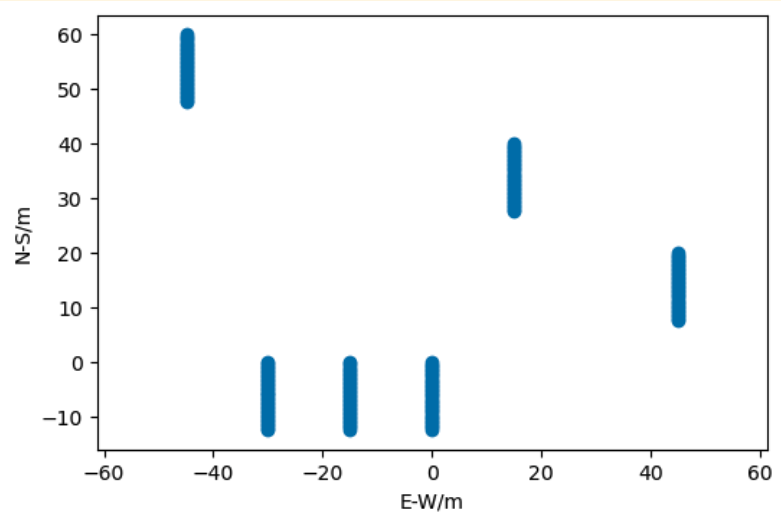 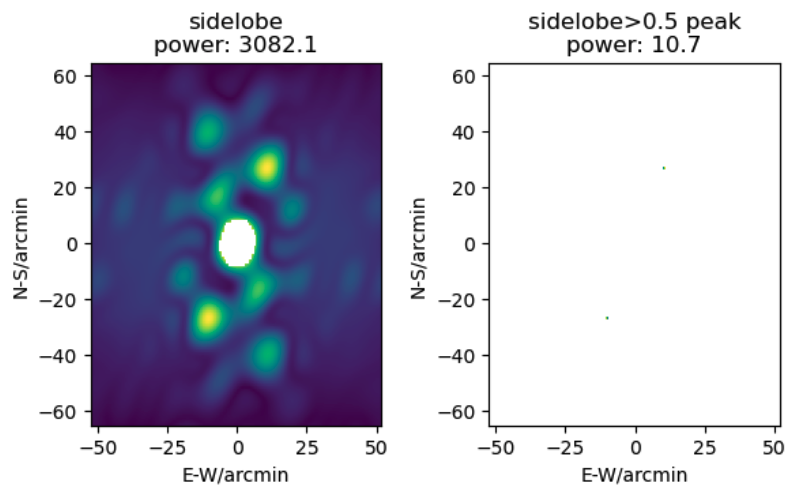 Perturb it
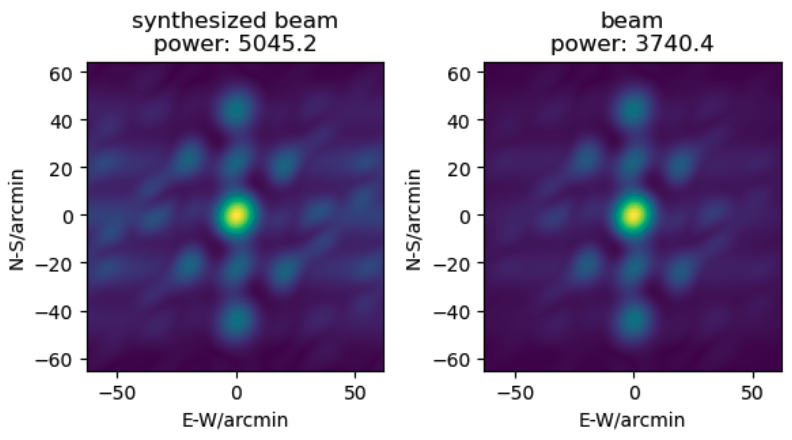 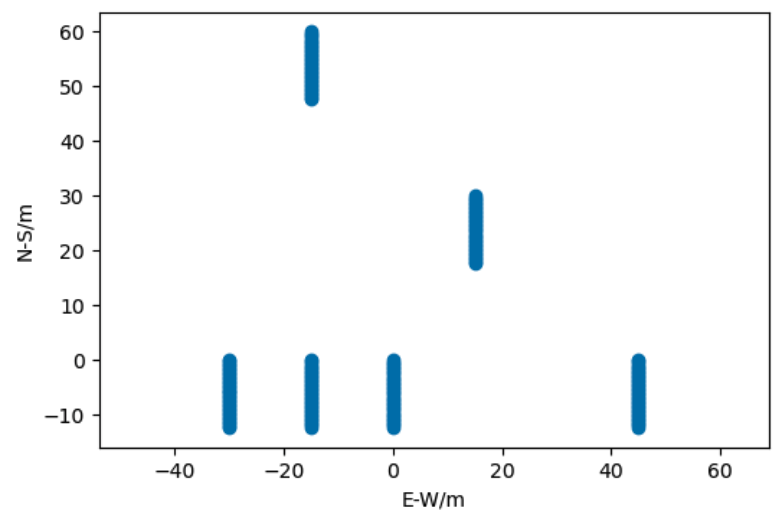 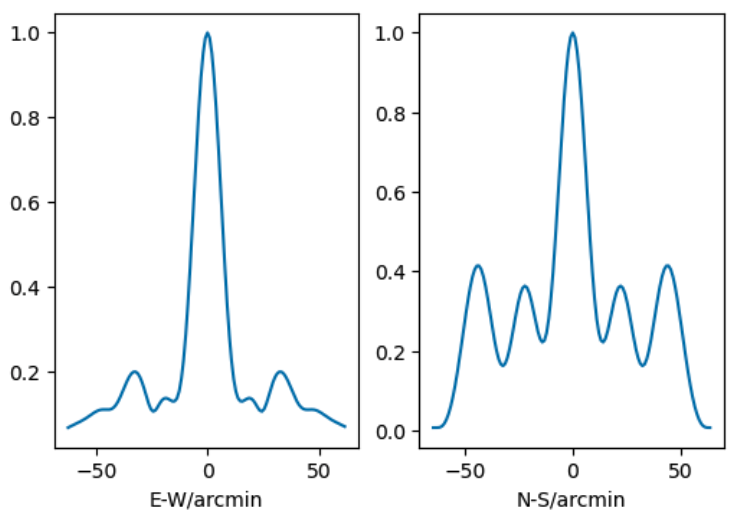 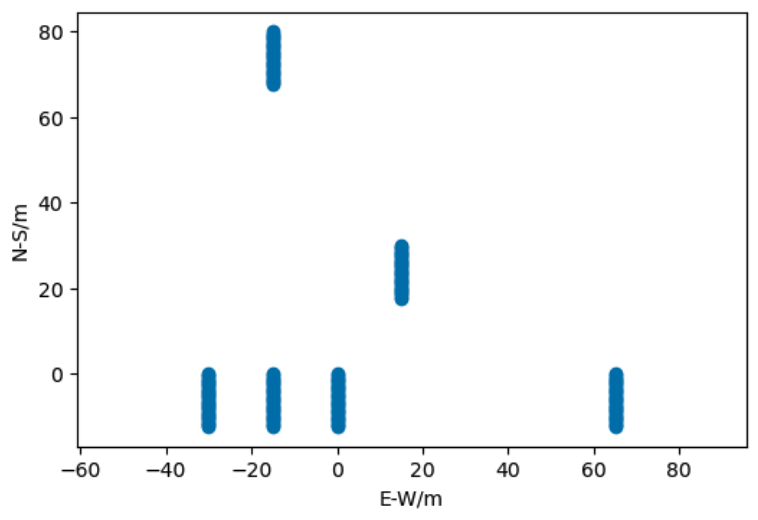 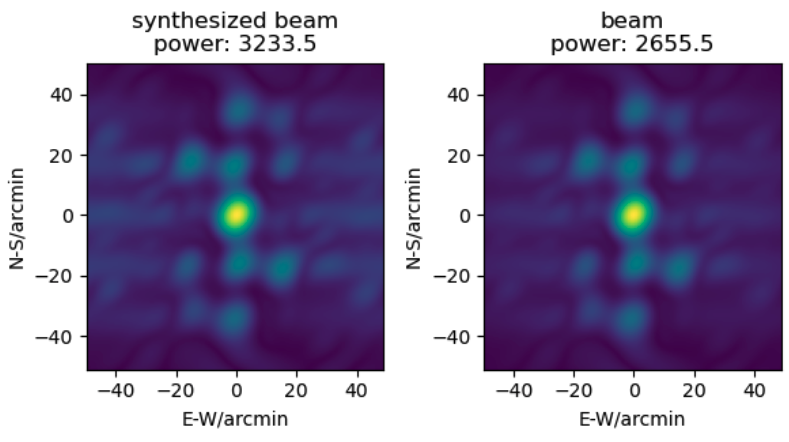 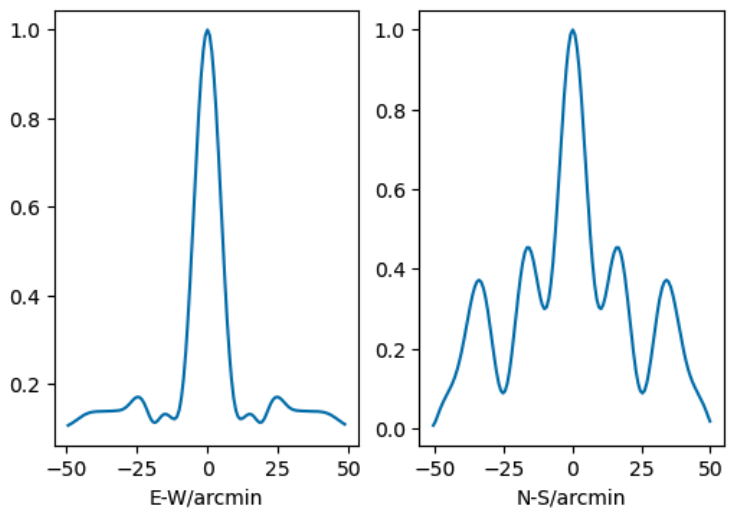 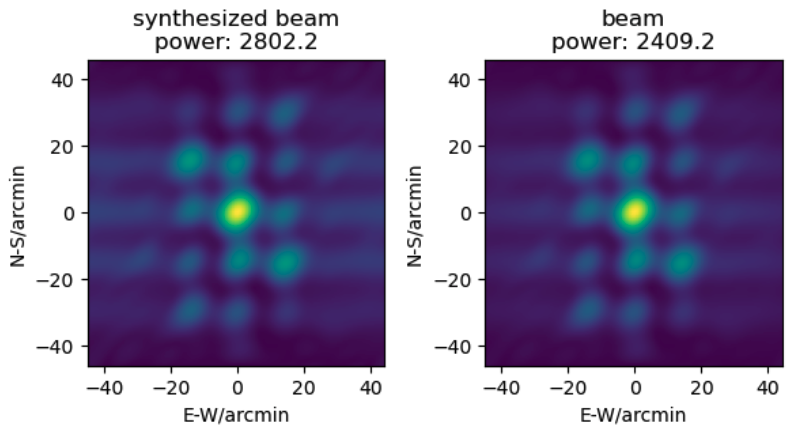 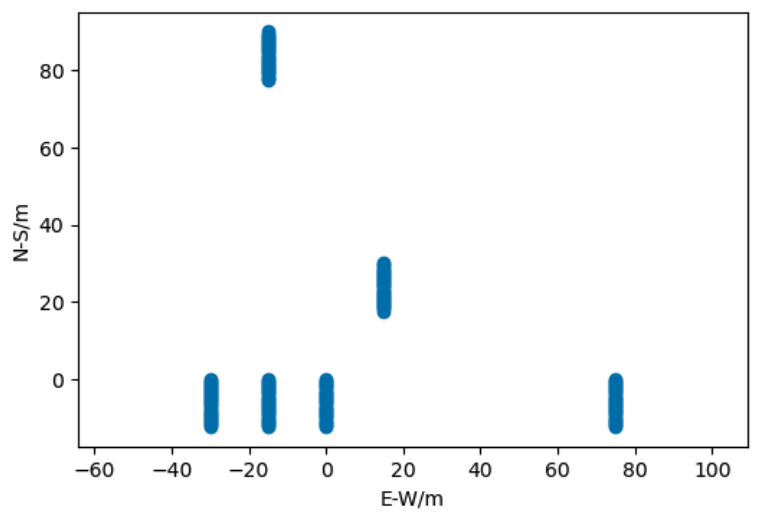 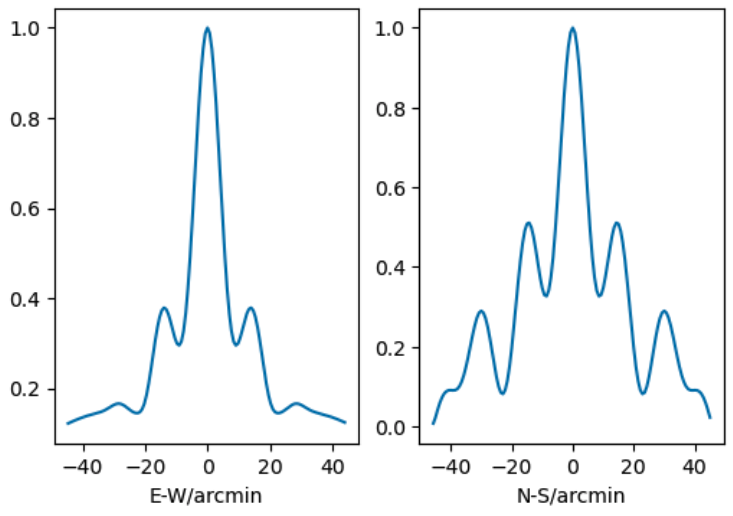 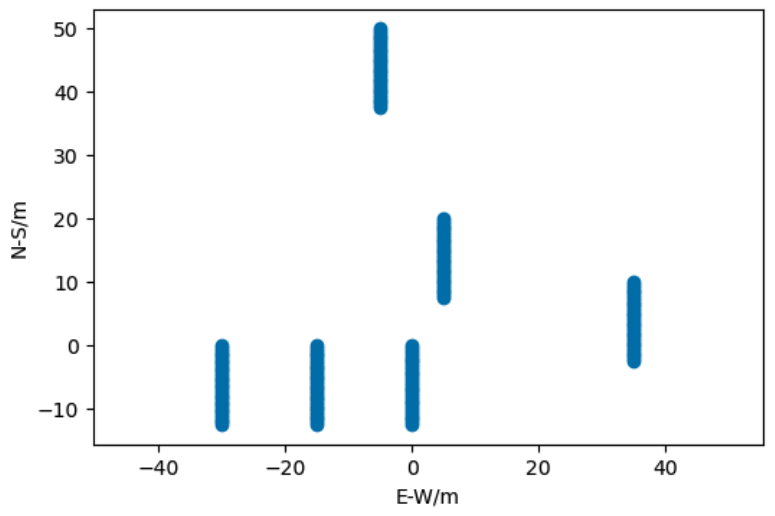 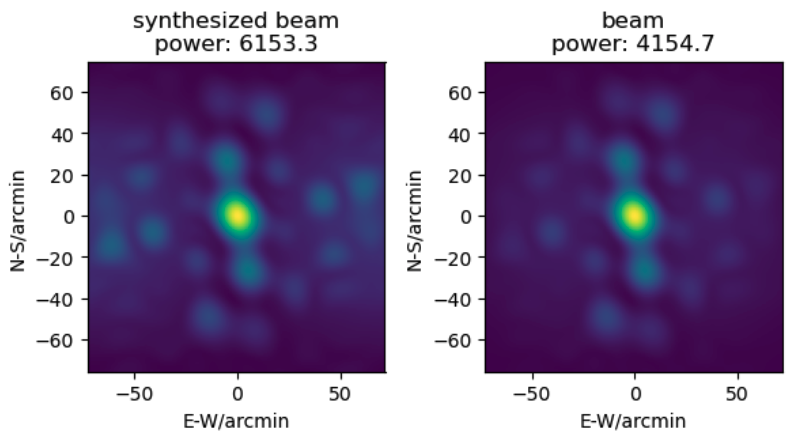 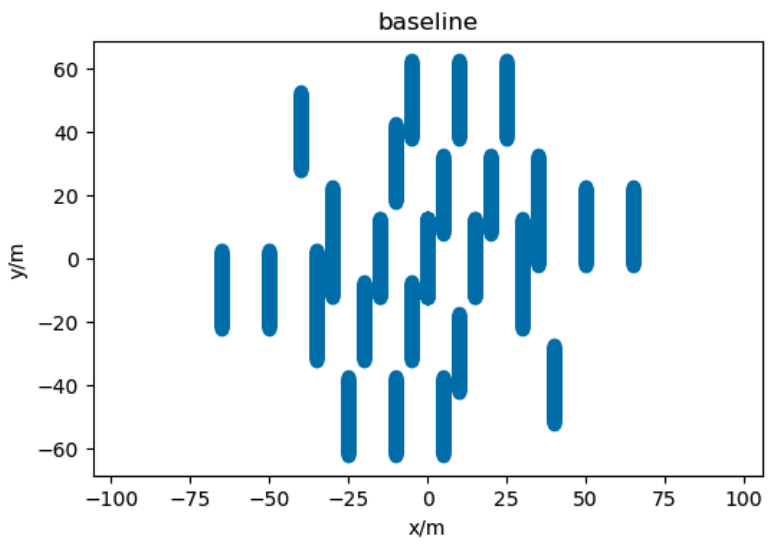 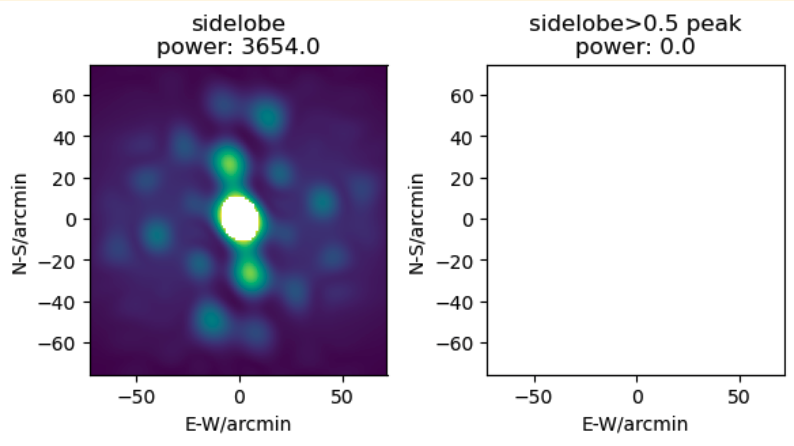 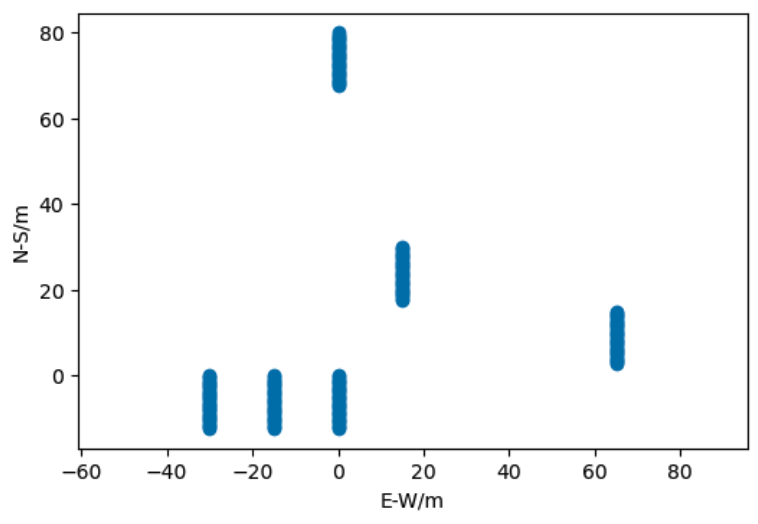 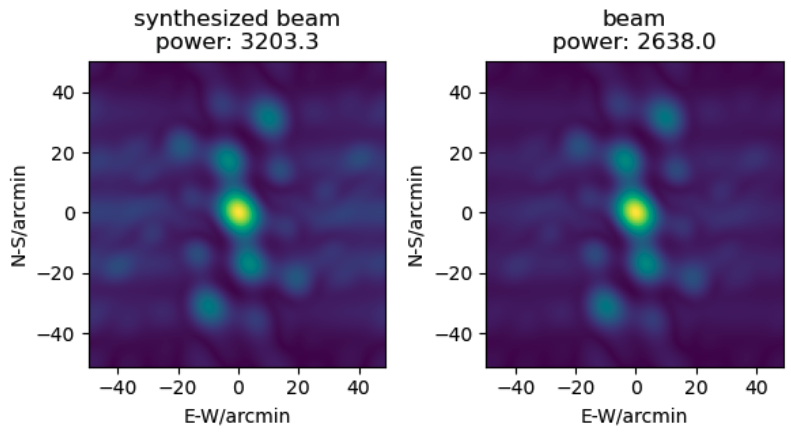 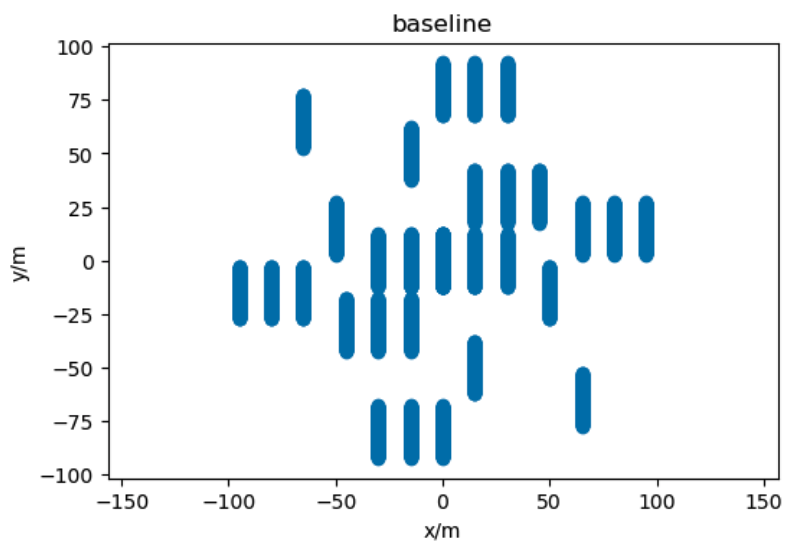 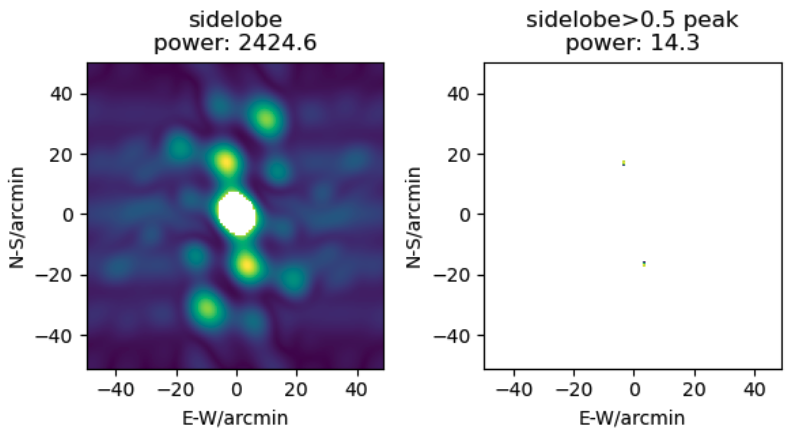 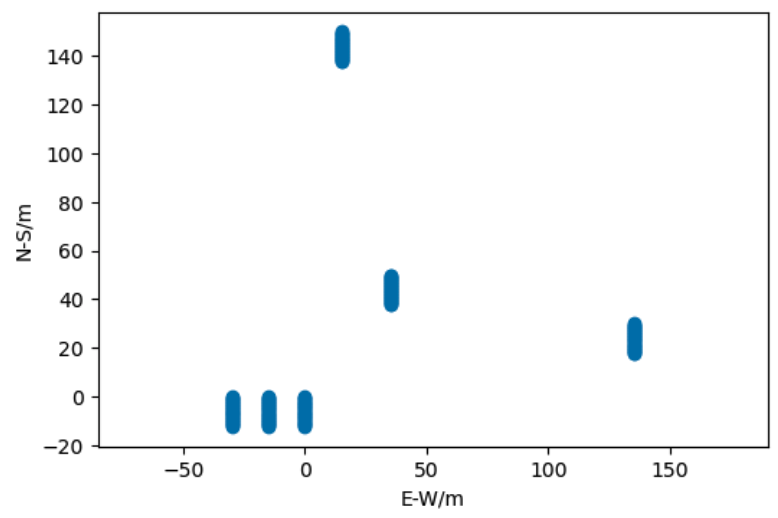 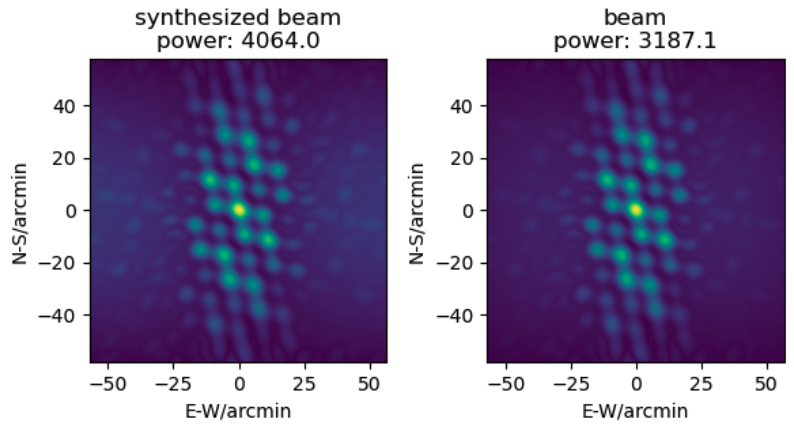 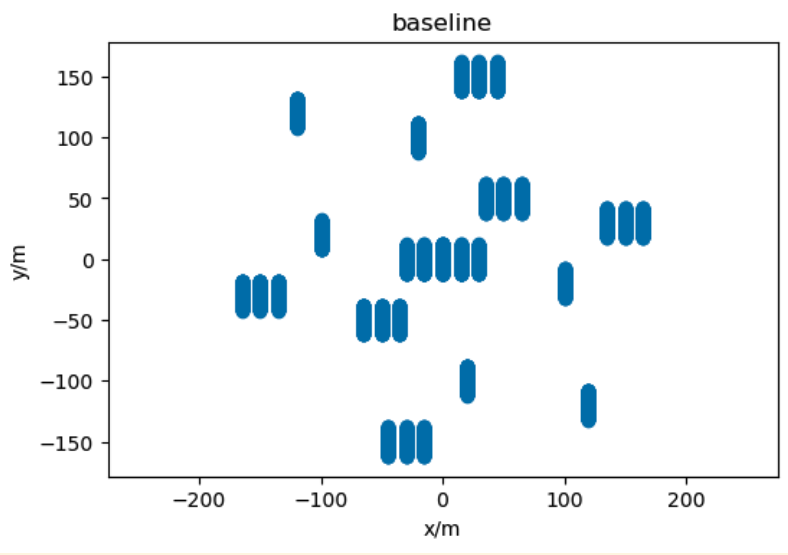 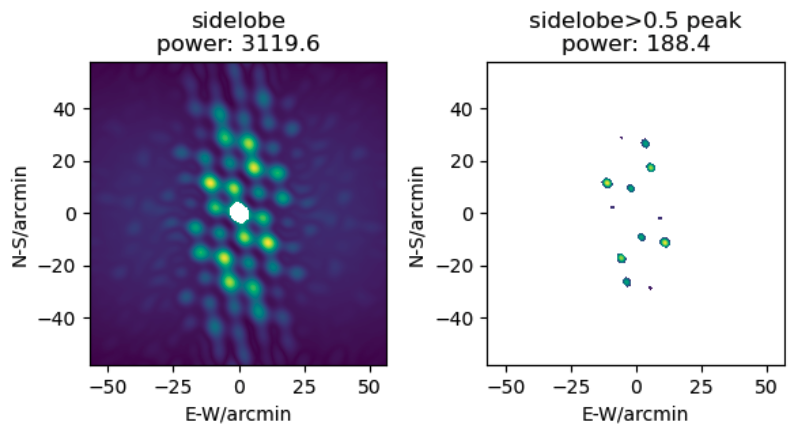 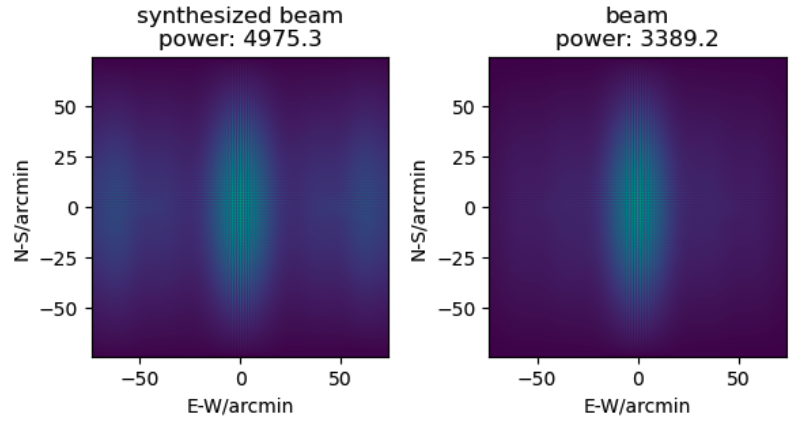 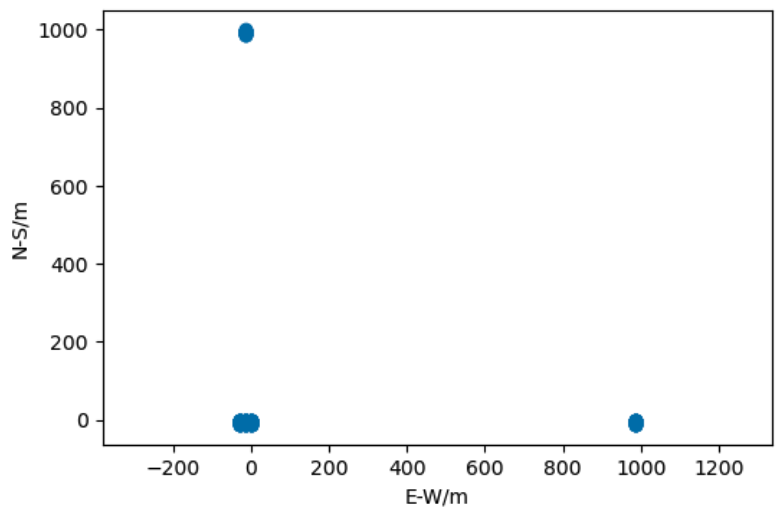 750 MHz
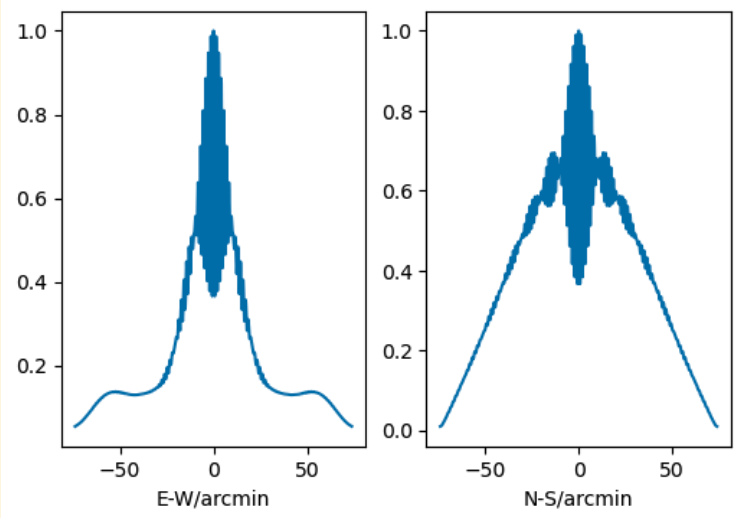 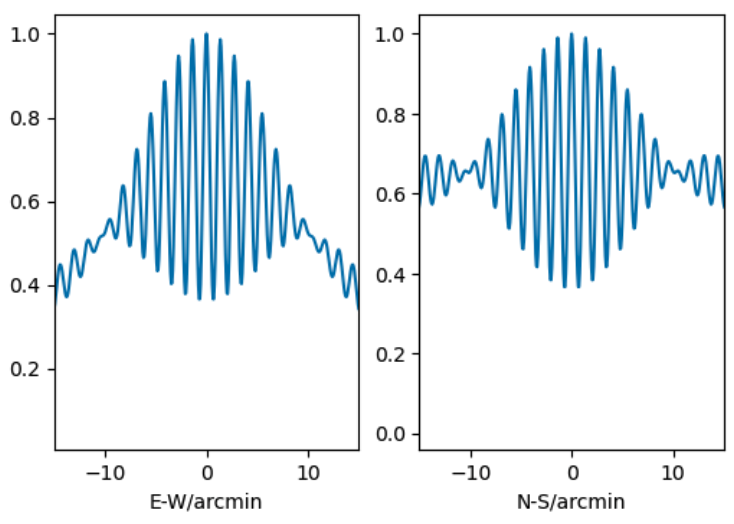 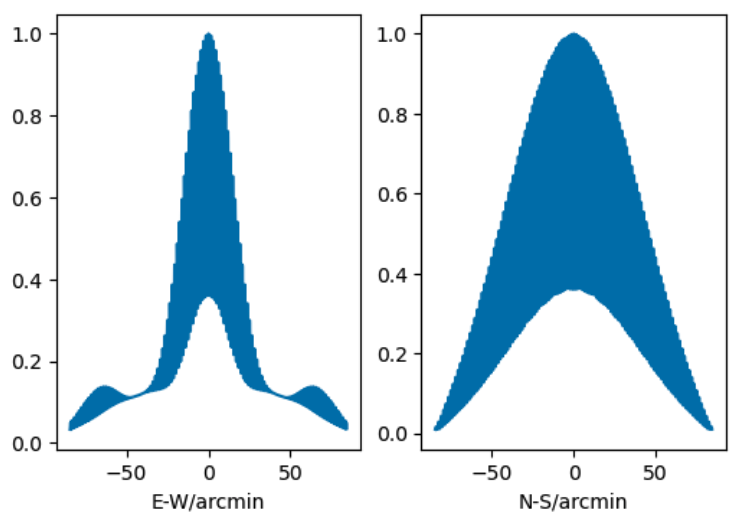 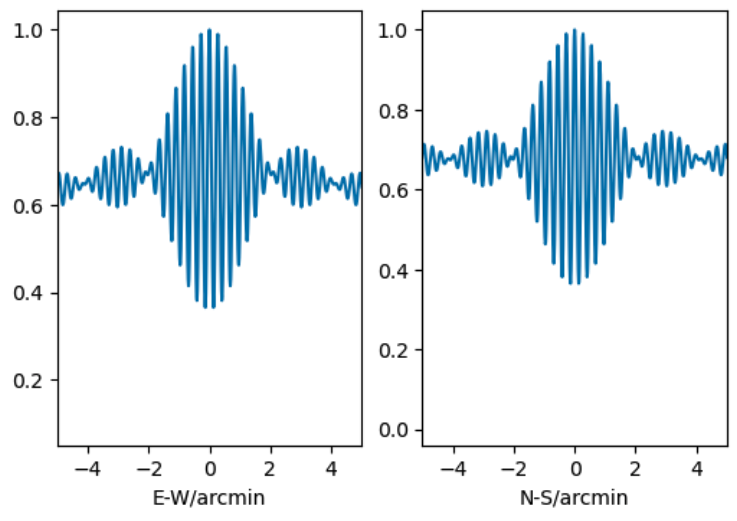 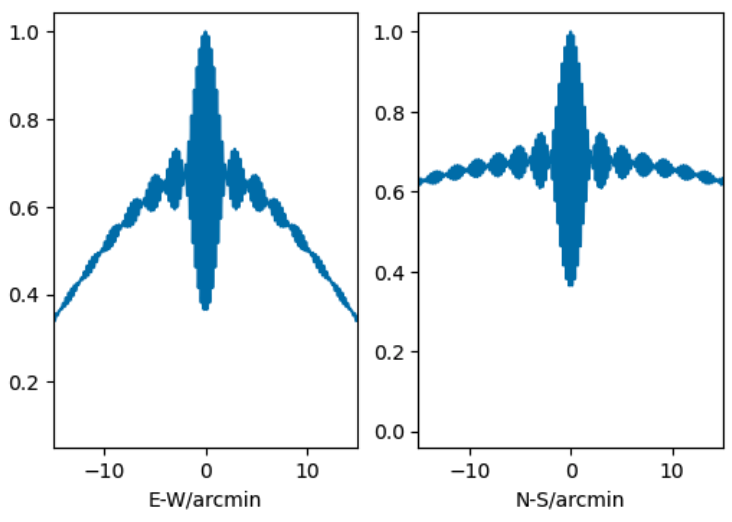 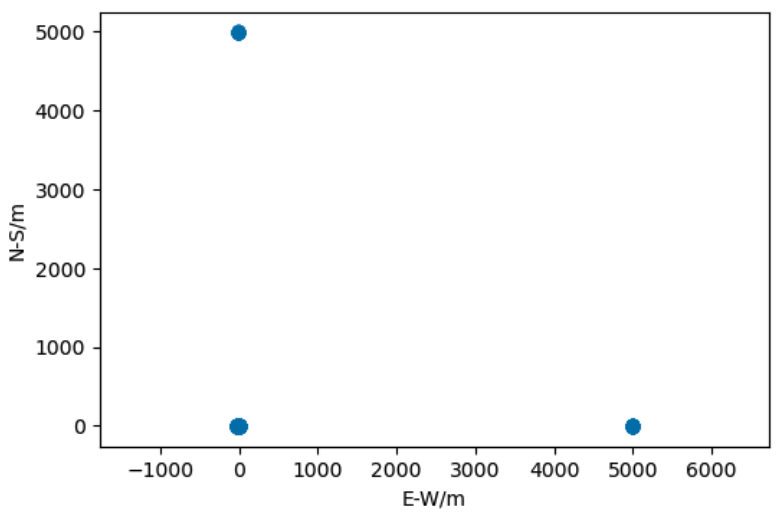 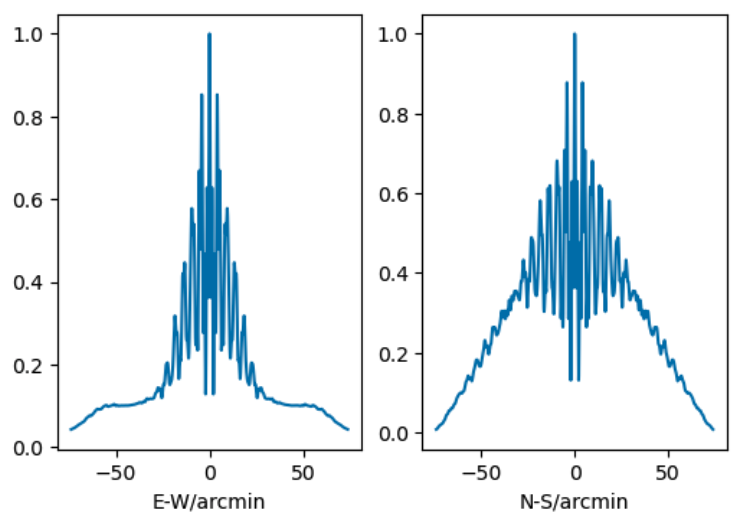 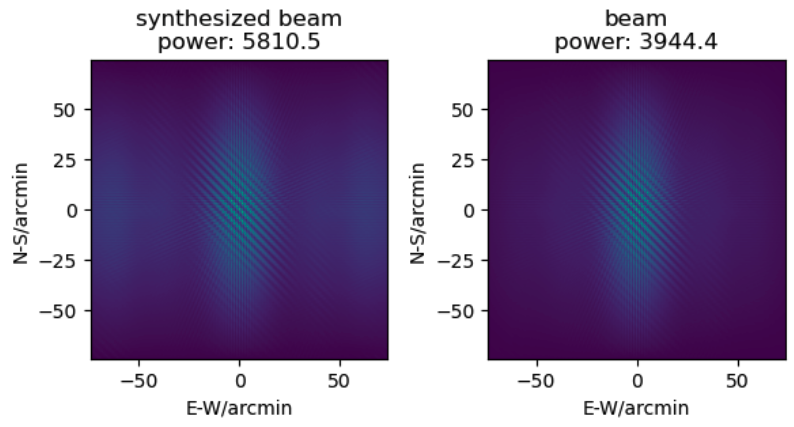 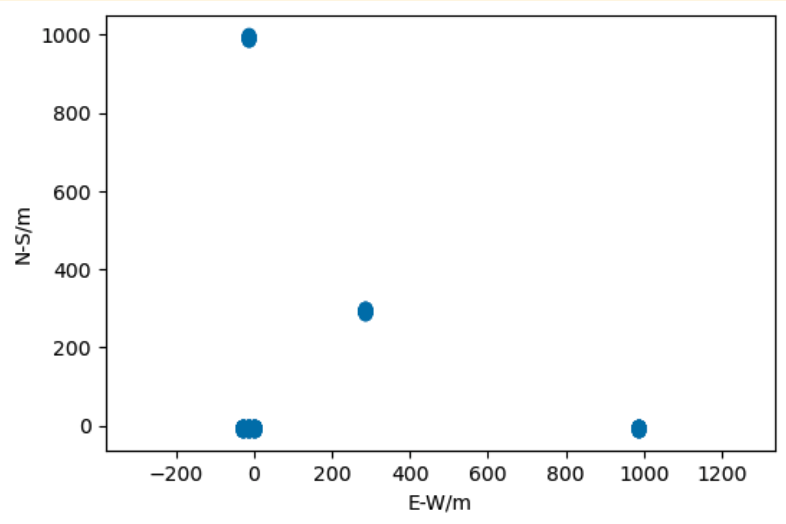 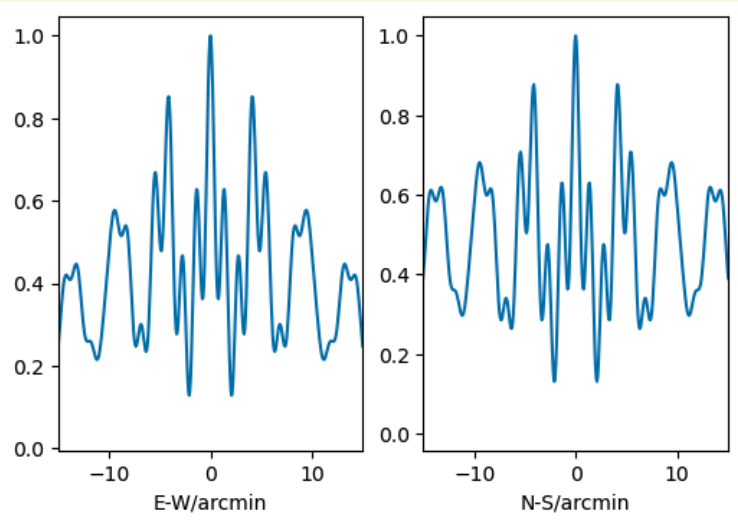